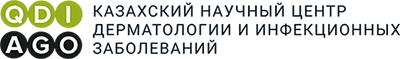 1
РГП на ПХВ «Казахский научный центр дерматологии и инфекционных заболеваний» МЗ РК
Проект Концептуальной заявки на грант Глобального фонда по ВИЧ в РК на 2021-2023 гг.
Т. Давлетгалиева-
Национальный координатор по компоненту ВИЧ, ГРП ГФ КНЦДИЗ
11 июня 2020  г.
Заседание Странового координационного комитета
Концептуальная заявка
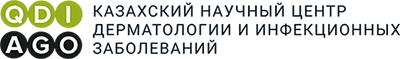 2
Период реализации: 2021 – 2023 гг.
Сумма гранта: 7 197 500 долларов США

Цель: Обеспечить устойчивость и непрерывность услуг для ключевых групп населения (КГН)  и людей, живущих с ВИЧ (ЛЖВ)  по профилактике, уходу и лечению  ВИЧ – инфекции.

Задачи:

Усиление и расширение комплексных  и эффективных  программ  (услуг) для  КГН и ЛЖВ по профилактике, лечению и уходу в связи с ВИЧ; 
Укрепление систем здравоохранения и сообщества;
 Создание благоприятной  правовой среды, направленной на  преодоление барьеров, связанных с вопросами прав людей на здоровье и гендерного  неравенства; 
Укрепление устойчивых механизмов финансирования, направленных  на профилактику и лечение ВИЧ- инфекции в Казахстане.
3
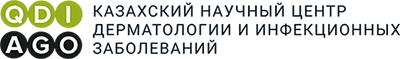 Подготовительный этап
Решением СКК от 31.01.2020 года создана рабочая группа  из представителей  сообществ всех ключевых групп населения,  государственных, международных и неправительственных  организаций.
Состоялся «Страновой  диалог» с  участием 46 представителей  из  5 КГН (ЛУИН, РС, МСМ, ТГ, ЛЖВ) 13 городов страны.
В процесс подготовки заявки были вовлечены: ВОЗ, UNAIDS, СДС, UNODС, ЦИГЗЦА,  Республиканский научно-практический центр психического здоровья, Национальный научный центр фтизиопульмонологии,  региональные ОЦ СПИД, ОЮЛ «Казахстанский Союз ЛЖВ», «Центрально Азиатская Ассоциация  ЛЖВ»,  национальные НПО по работе с КГН, ОФ: «Камеда», «Казахстанское международное бюро по правам человека», 
Концептуальная  заявка  разработана  с учетом   приоритетных  направлений   страны, аналитических  отчетов: Портфолио анализа ГФ, «Оптима», оценки программ ВИЧ в РК (APMG), данных Странового диалога и полностью синхронизирована с Комплексным планом по противодействию ВИЧ-инфекции и ИППП в Республике Казахстан, который сейчас находится на этапе согласования.
4
Усиление  профилактических программ  и расширение комплекса  услуг среди КГН
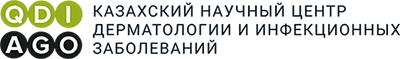 5
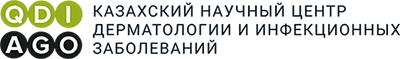 Усиление  профилактических программ  и расширение комплекса  услуг среди КГН
6
Усиление  профилактических программ  и расширение комплекса  услуг среди КГН
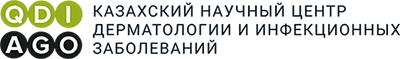 Усиление комплексных программ, направленных на уход, поддержку и лечение ЛЖВ
7
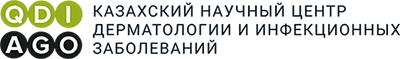 Преодоление барьеров, связанных с вопросами прав людей на здоровье и гендерного  неравенства
8
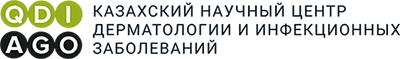 Укрепление системы здравоохранения и сообщества
9
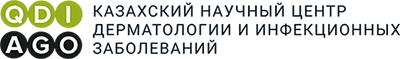 Укрепление системы здравоохранения и сообщества
10
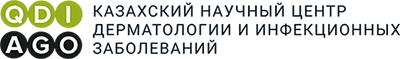 Сумма гранта: 7 197 500 долларов США
Благодарю за внимание!
11
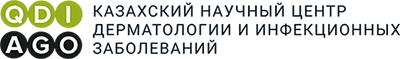 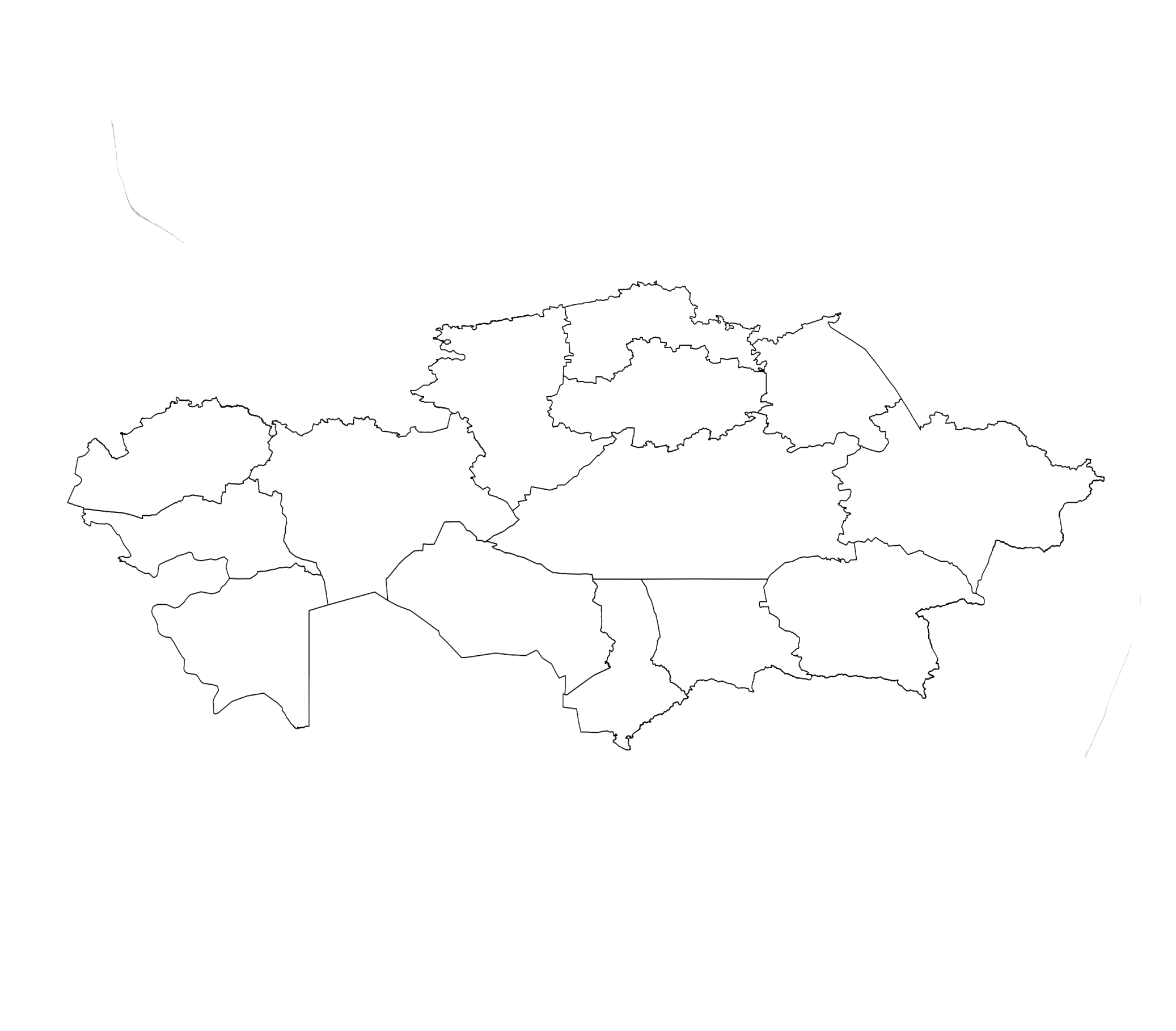 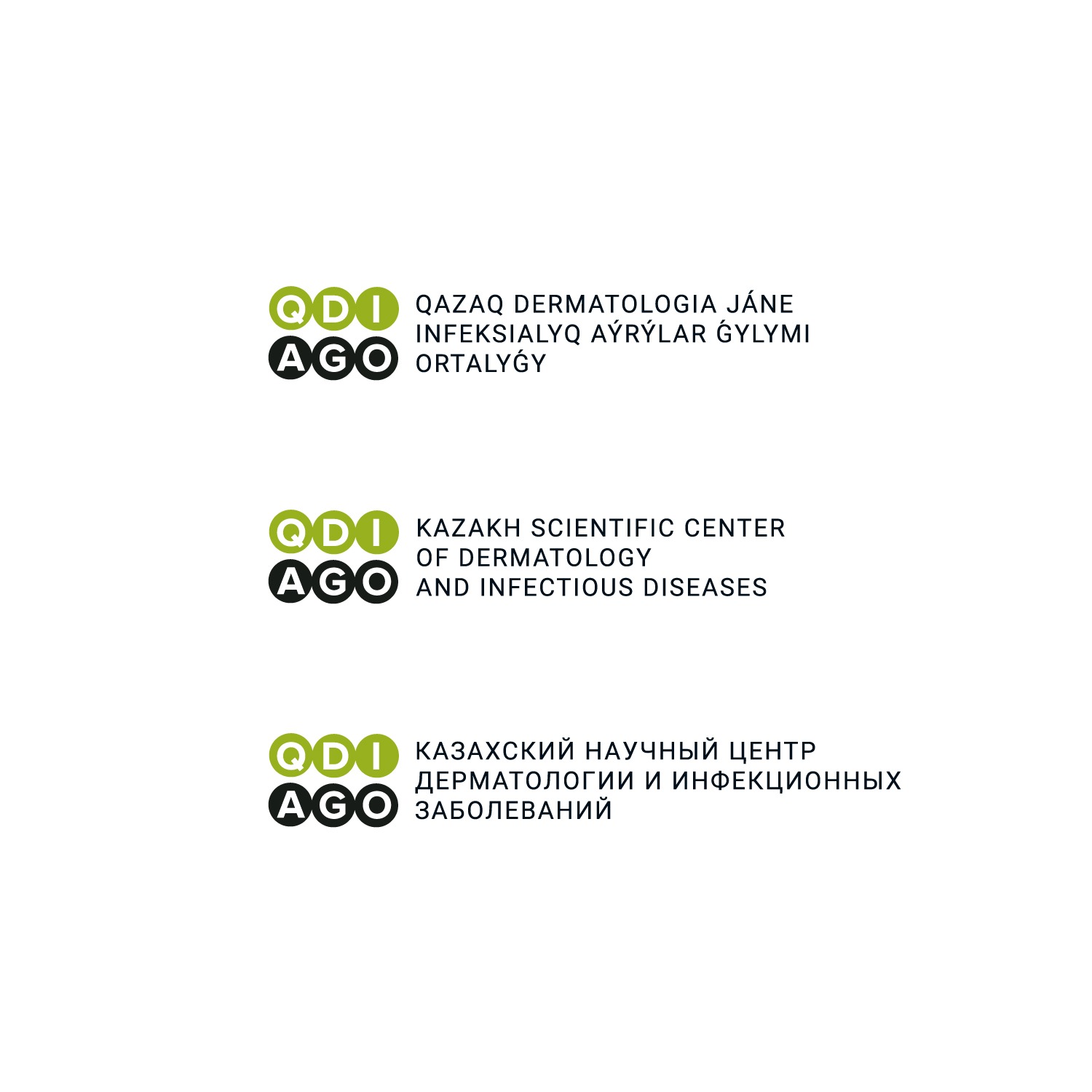 www.kncdiz.kz

E-mail: info@kncdiz.kz